Saptarshi Goswami / 21 June 2019
Prime Minister Abash Yojna - Gramin
প্ৰধান মন্ত্ৰী আৱাস যোজনা (গ্ৰামীন)
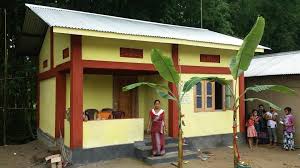 প্ৰধান মন্ত্ৰী আৱাস যোজনা (গ্ৰামীন)     কেন্দ্ৰীয় চৰকাৰৰ এখন ধ্বজাবাহী আচঁনি।
এই  আচঁনিৰ  উদ্দেশ্যপ্ৰধান মন্ত্ৰী আৱাস যোজনা উদ্দেশ্য হৈছে ২০২২ চনৰ ভিতৰত ‘’সকলোৰে বাবে ঘৰ‘’ দিয়াৰ ব্যৱস্হা কৰা ।প্ৰধান মন্ত্ৰী আৱাস যোজনা ভাৰতত -২০১৬ চনৰ ১ এপ্ৰিলৰ পৰা ৰূপায়ন কৰা হৈছে । প্ৰধান মন্ত্ৰী আৱাস যোজনা অসমত -২০১৭ চনৰ জানুৱাৰীৰ পৰা ৰূপায়ন কৰা হৈছে ।
মূল বৈশ্যিষ্ট্য ১) গৃহটো মহিলাগৰাকীৰ নামত আৱন্টিত হ’ব ।২) স্বামী – স্ত্ৰী উভয়ৰে নামত বেংকত যৌথ একাউন্ট থকিব  লাগিব ।৩) তাৰোপৰি বিধবা বা অকলশৰীয়া মহিলাৰ বাবে একক বেংক একাউন্টন খুলিব লাগিব ।
৪) ভূমিহীন লোকৰ বাবে চৰকাৰী ভূমিৰ ব্যৱস্হা জিলা  উপায়ুক্তই কৰিব । ৫) গৃহটো নিৰ্মাণৰ ক্ষেত্ৰত কেন্দ্ৰীয় চৰকাৰে ৯ টা আৰু অসম  চৰকাৰে ৪ টা ঘৰৰ আৰ্হি প্ৰস্ত্তত কৰিছে । হিতাধিকাৰীয়ে ৰাজ্য চৰকাৰে প্ৰস্ত্তত কৰা ৪ টা আৰ্হিৰ ভিতৰত যিকোনো এটা নিজৰ বাবে বাছনি কৰিব লাগিব।
৬) গৃহহীন আৰু জৰাজীৰ্ণ গৃহত বাস কৰা লোকসকলৰ    বিজ্ঞানসন্মত/ উতকৃষ্ট গৃহ প্ৰদান কৰা । ৭) গৃহৰ বাবদ ১.৩০,০০০ টকা হিতাধিকাৰীক প্ৰদান কৰা । ৮) ঘৰটোৰ আকাৰ – ২৫ বৰ্গ মিটাৰ (প্ৰায় ২৭০ বৰ্গ ফুট)
৯)   ৬০%  অনুসূচিত জাতি / জনজাতিৰ বাবে সংৰক্ষিত I       ১৫%  সংখ্যালঘু লোকৰ বাবে সংৰক্ষিত I        ৩% বিশেষ ভাবে সক্ষম লোকৰ বাবে সংৰক্ষিত I ১০) ভূমিহীন লোকৰ বাবে চৰকাৰী ভূমিৰ ব্যৱস্হা ইত্যাদি।
হিতাধিকাৰী বাছনি১) ২০১১ চনৰ আৰ্থ সামাজিক জাতি পিয়ল অনুসৰি যিসকল লোক গৃহহীন, গৃহহাৰা, আৰু বঞ্চিত লোক সকল এই আচঁনিৰ হিতাধিকাৰী ।২)আৰ্থ সামাজিক জাতি গননা আনুসৰি কেন্দ্ৰীয় গ্ৰামোন্নয়ন মন্ত্ৰালয়ে এখন সাৰ্বজনীন তালিকা প্ৰস্ত্তত কৰিব আৰু সেই তালিকাখন  AWASOFT  ত উপলব্দ হব। গাওঁ পঞ্চায়তে সেই তালিকাখন সংগ্ৰহ কৰি গাওঁসভাত অনুমোদনৰ বাবে উপস্হাপন কৰিব ।৩)যোগ্য ব্যক্তি যদি এই তালিকাৰ পৰা বঞ্চিত হৈছে তেনে ক্ষেত্ৰত গাওঁপঞ্চায়তে গাওঁসভাৰ জৰিয়তে এখন অতিৰিক্ত তালিকা প্ৰস্ত্তত কৰিব পাৰিব।
পুঁজিৰ আবন্টনতিনিটা কিস্তি-         প্ৰথম কিস্তি   -   ৩২,৫০০ টকা                   দ্বিতীয় কিস্তি  –    ৭৮,০০০ টকা                    তৃতীয় কিস্তি  -   ১৯,৫০০ টকা                                  মুঠ-  ১,৩০,০০০ টকা  ১) মঞ্জুৰী পত্ৰ পুৱাৰ ৭ দিনৰ ভিতৰত প্ৰথম কিস্তি মুকলি কৰা   হয়।২) দ্বিতীয় কিস্তি ঘৰৰ ভেটি ( Plinth Level) সম্পূৰ্ণ হোৱাৰ  পিছত I৩) তৃতীয় কিস্তি নিৰ্মান কাৰ্য সম্পূৰ্ণ হোৱাৰ পিছত I
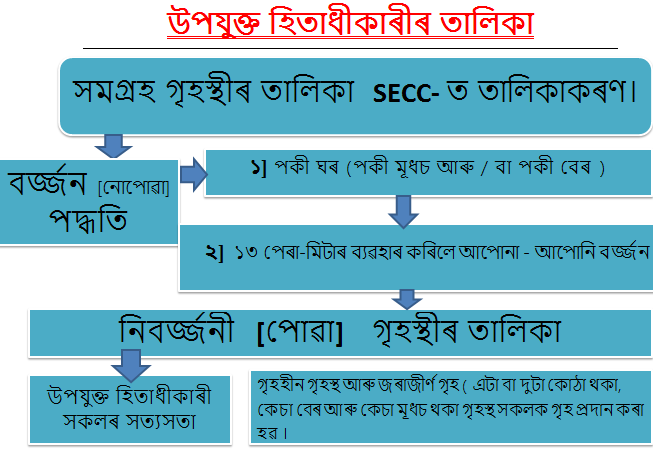 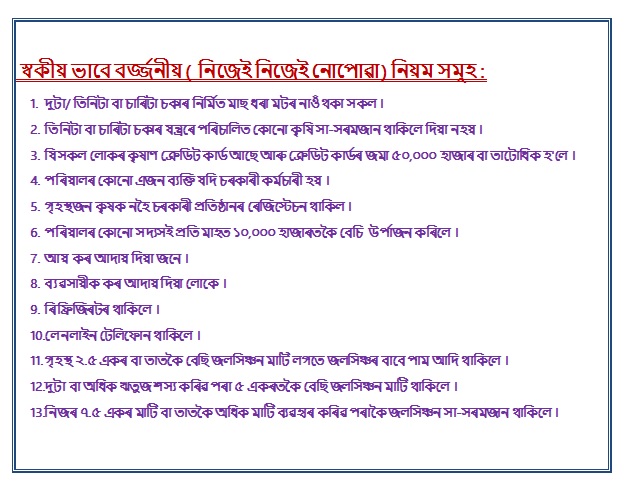 অন্যান্য সা-সুবিধাঃ-১)দীন দয়াল উপাধ্যায় গ্ৰামীন জ্যোতি যোজনাৰ অধীনত বৈদ্যুতিক সংযোগ ।২) বিশুদ্ধ খোৱা পানীৰ ব্যৱস্হা ।৩)প্ৰধানমন্ত্ৰী উজ্বলা যোজনাৰ অধীনত গেছ (LPG) সংযোগ । ৪)MGNREGA ৰ অধীনত পচন সাৰ / কেচুঁসাৰ উতপাদনৰ ব্যৱস্হা ।৫)সচ্ছ ভাৰত অভিযান (গ্ৰামীন)(SBM- G) / MGNREGA  ৰ জৰিয়তে শৌচালয়ৰ ব্যৱস্হা কৰা ইত্যাদি।
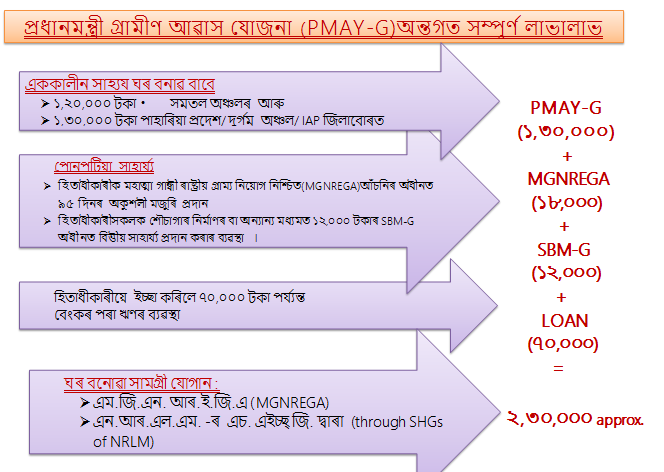 তথ্য প্ৰযুক্তিৰ এপ্ সমুহAWAS SOFT AWAS APP    AWAS PLUS
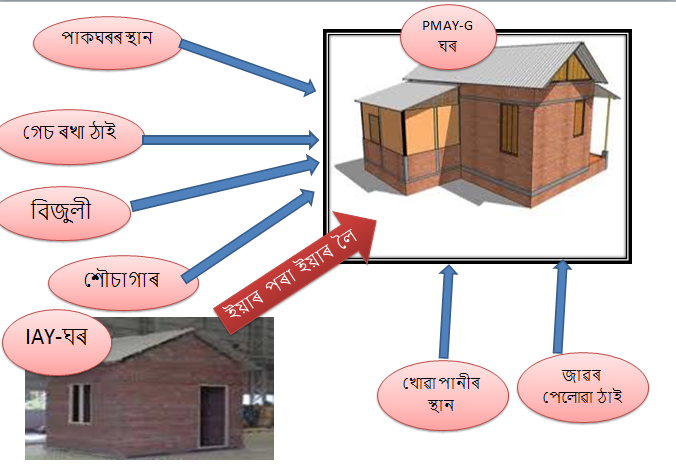 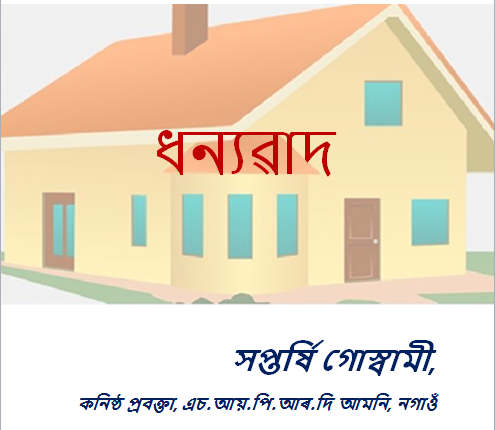